Животът и трудът на хората в Преходната област
Да си припомним за Преходна област:
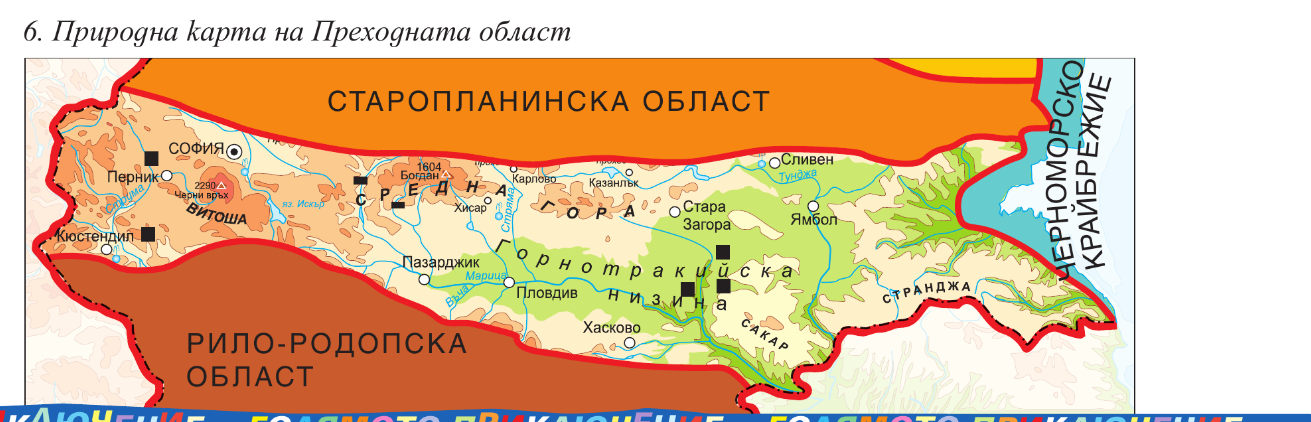 местоположение                    - земни форми в областта
полезни изкопаеми                - сезони
големи реки                            - минерални извори
защитената природа  ( природни паркове и резервати)
1. От плодородните земи до нашата трапеза.
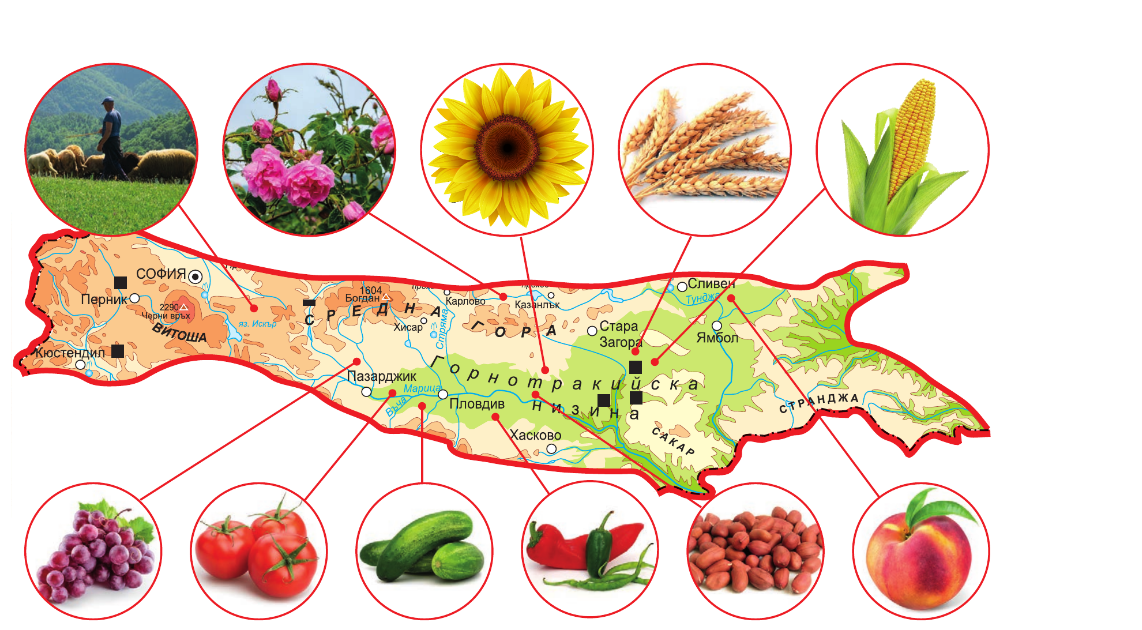 в полетата между Стара планина и Средна гора – рози, лавандула, праскови, лозя …
в Горнотракийската низина – грозде, плодове, зеленчуци, фъстъци, пшеница, царевица, слънчоглед …
по планините Витоша, Средна гора… - пасища, дърводобив
природа и условия за туризъм

2. От земните недра до електроцентралите и заводите.
полезни изкопаеми, използване

3. Най-населената област.
- големи градове, магистрали – „Тракия“ …